Подготовленная социальным педагогом МБОУ «СШ №10» г. Нижневартовска Вошивченко Н.В. презентация для обучающихся и их родителей
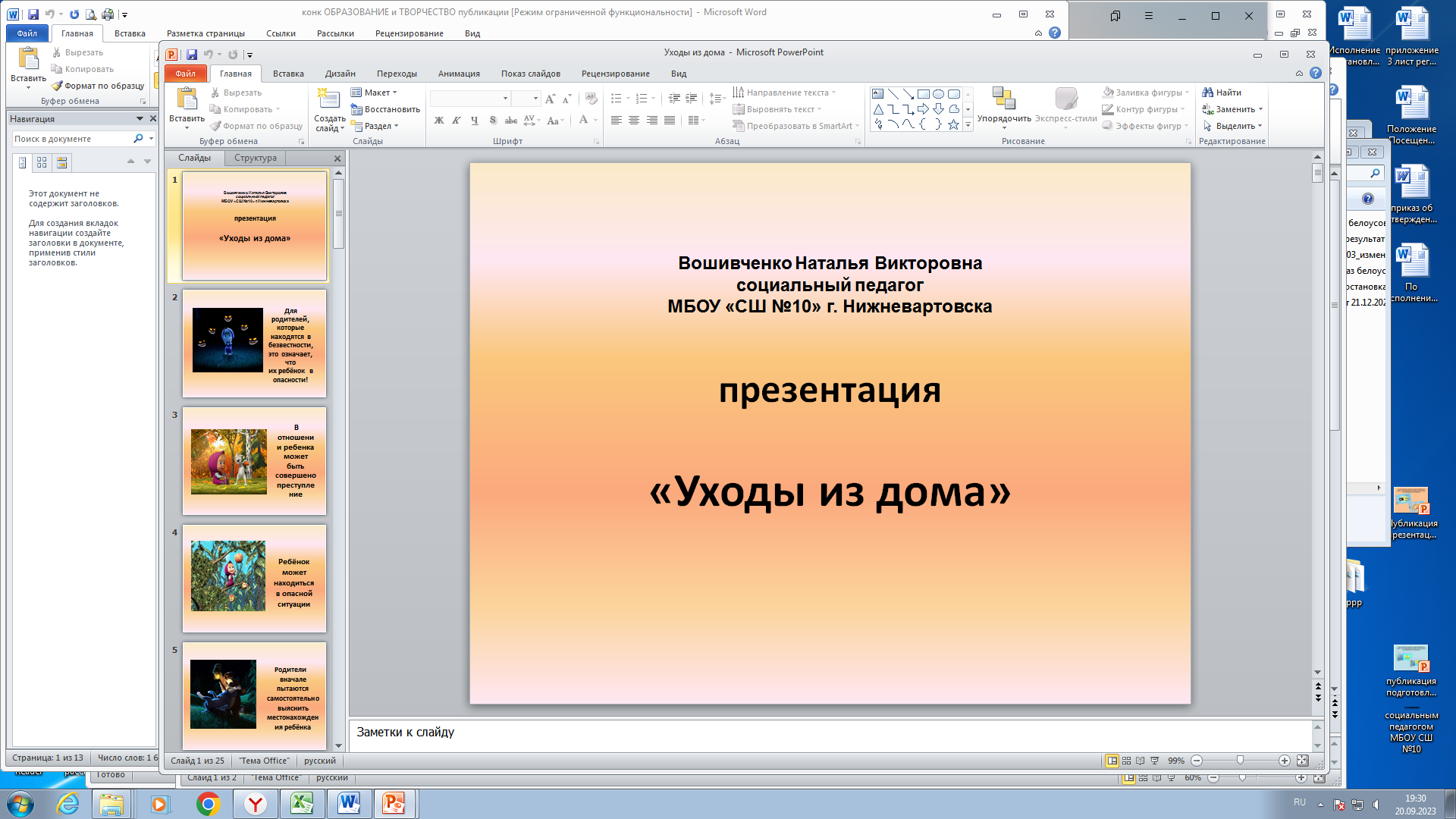 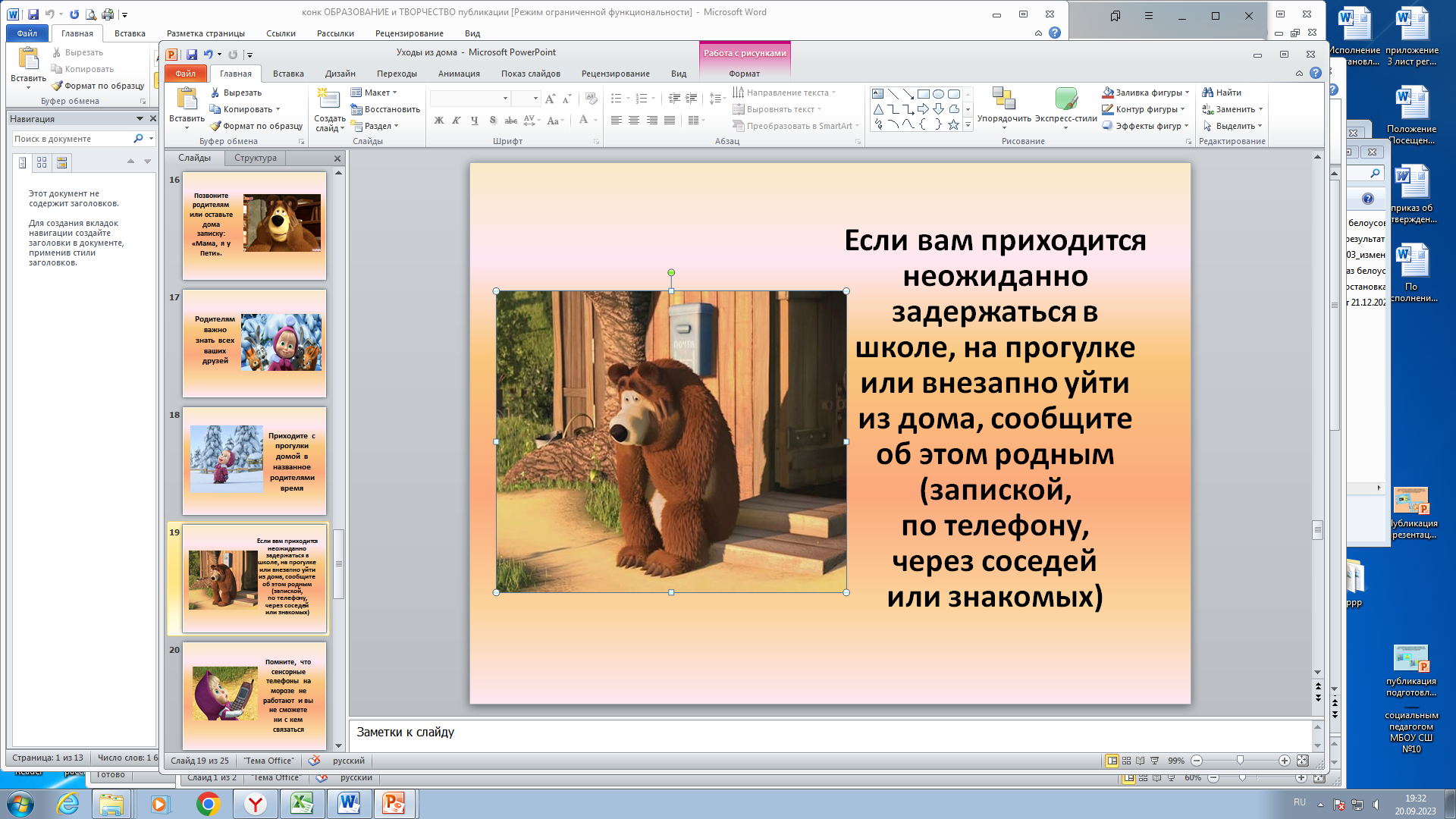 Презентация была распечатана 25 файлами - открытками. Получился рассказ в картинках. Изображения привлекательны для детей и предупреждают о социальных последствиях, административной ответственности за совершение самовольных уходов из дома. Презентация была размещена на 3 этаже школы, а также транслировалась на телеэкране на 1 этаже. Её можно показывать на классных часах  как диафильм.
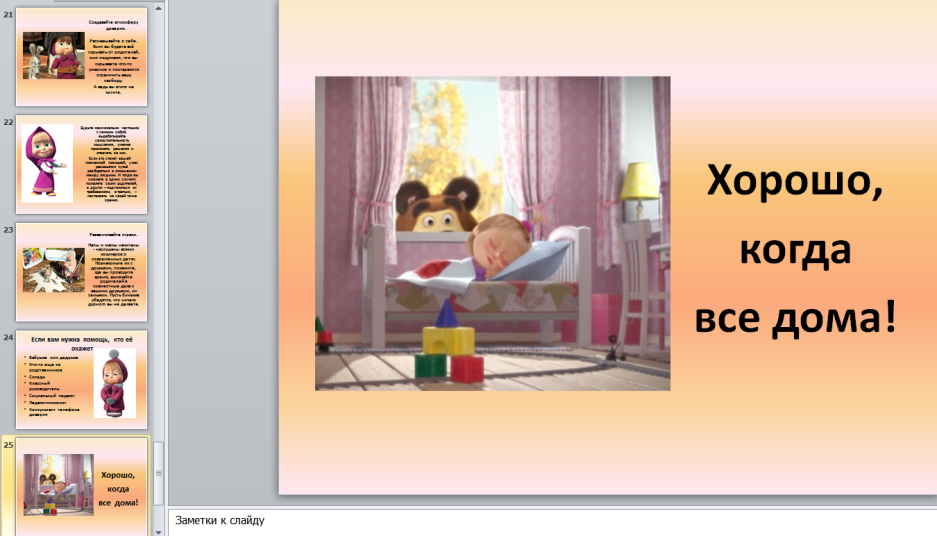